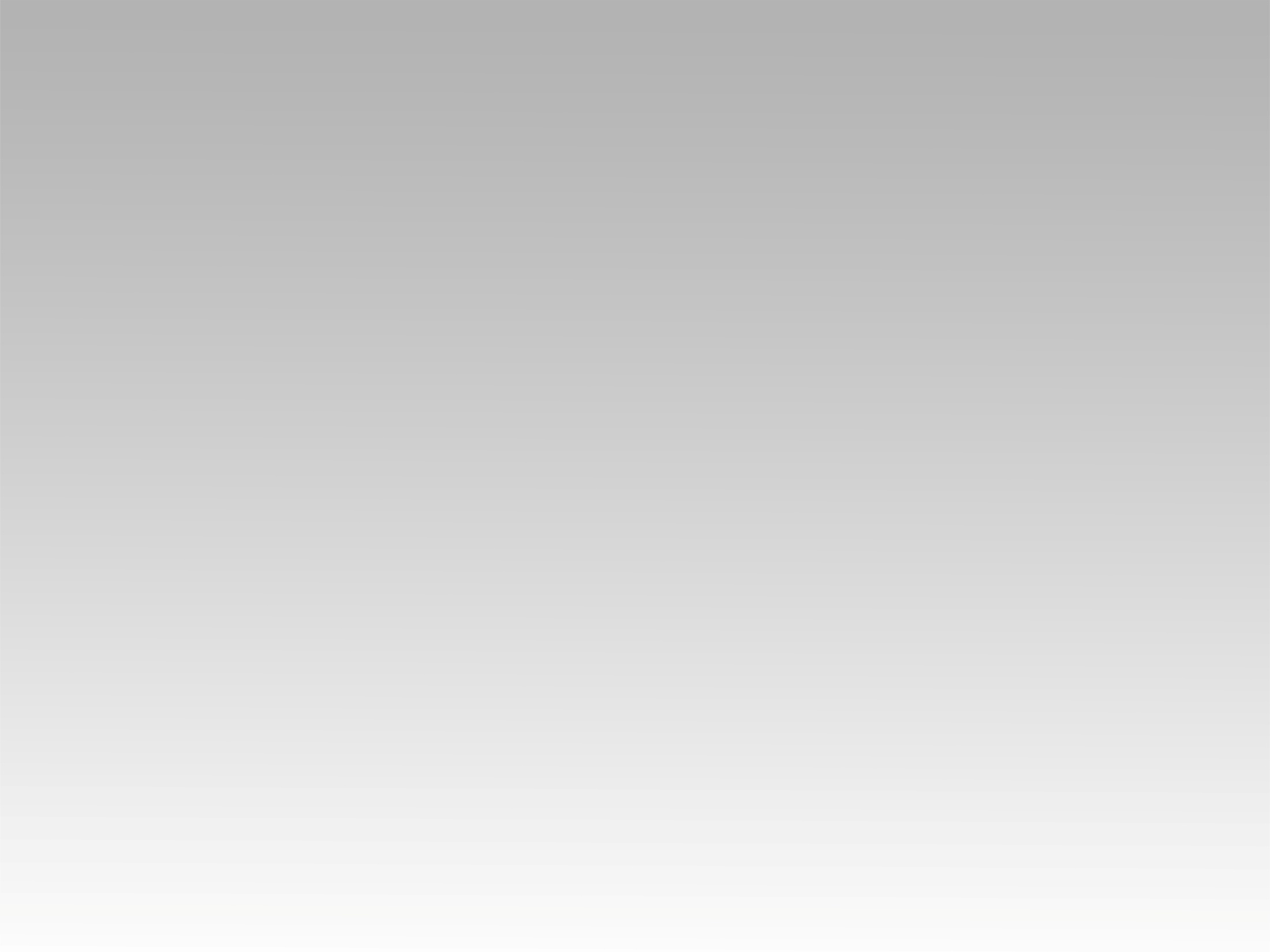 ترنيمة 
فَمِي يُحدثُ بِحبكَ
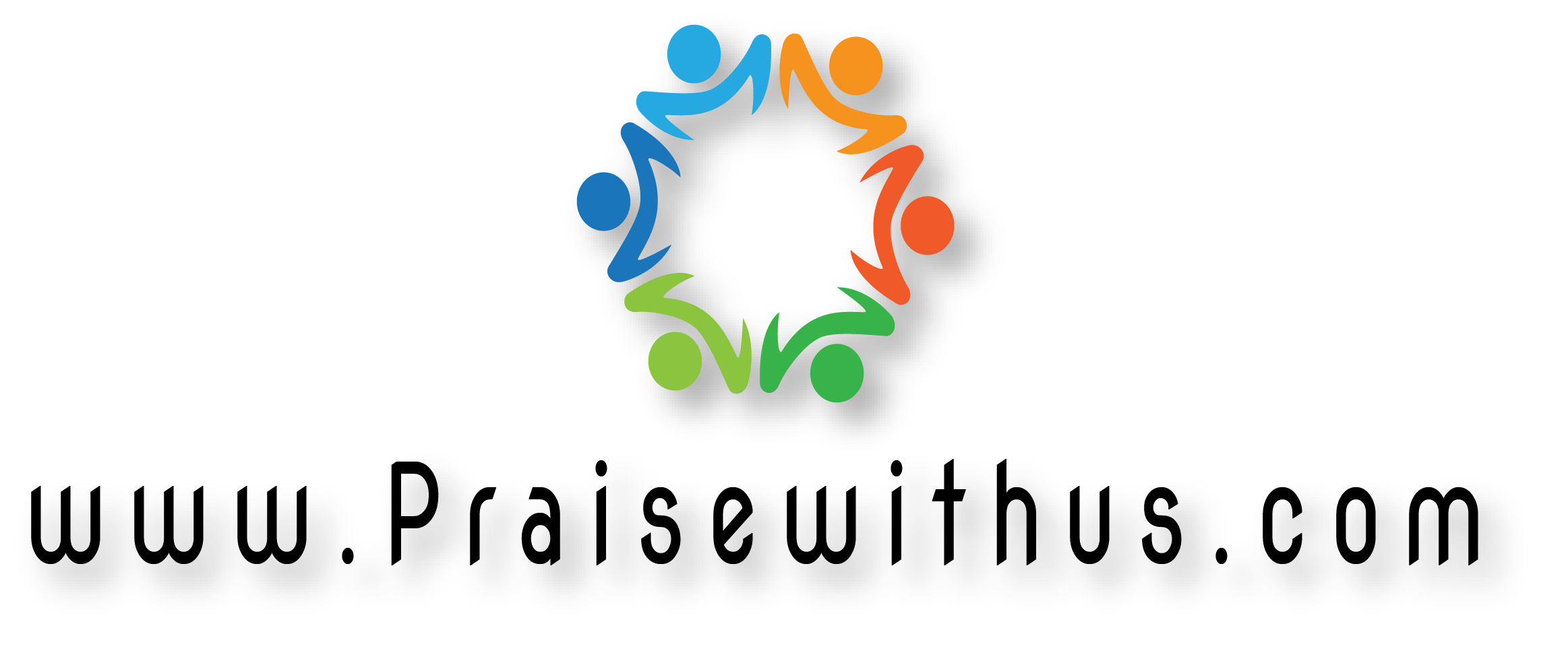 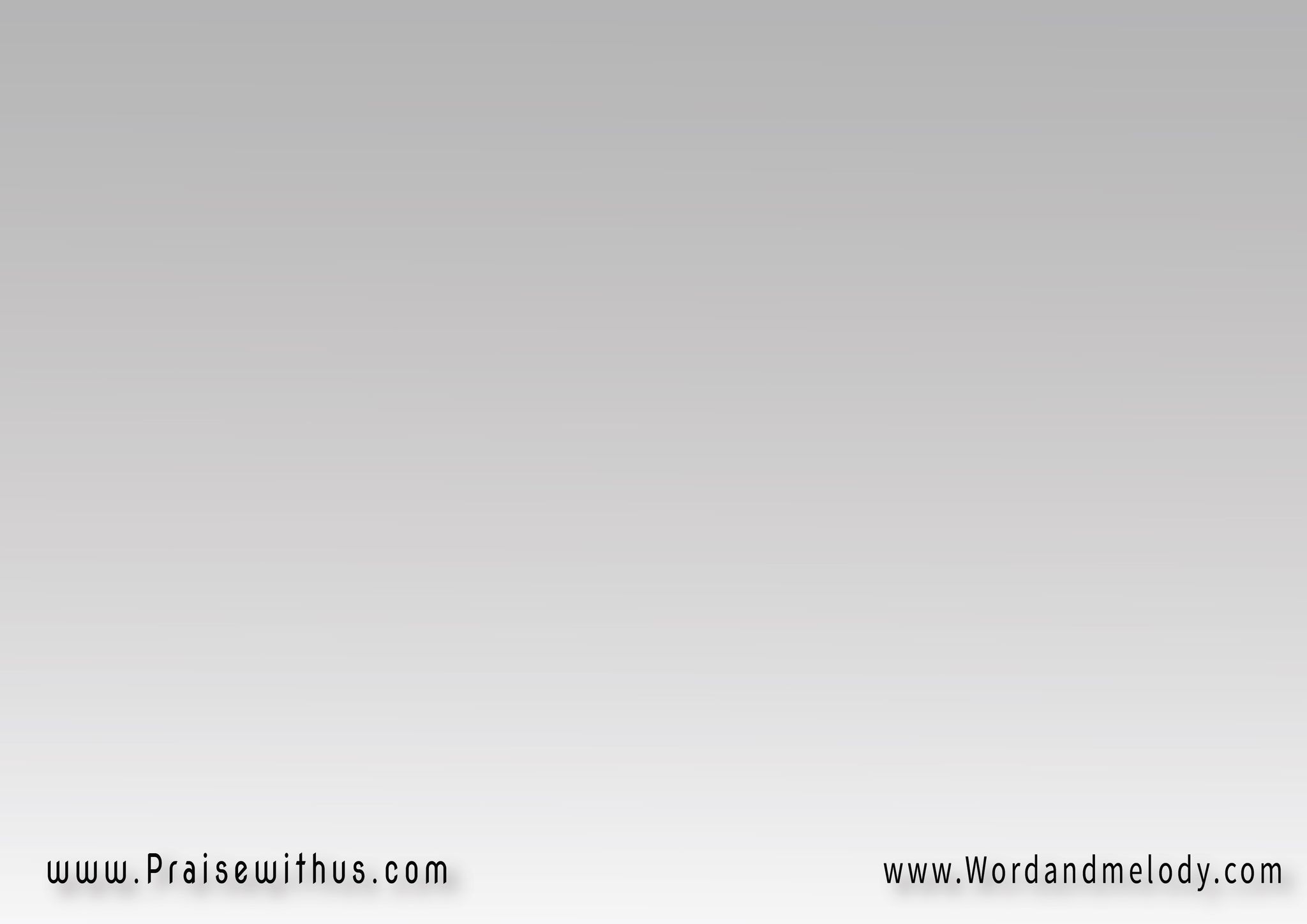 1- 
فَمِي يُحدثُ بِحبكَ 
اليومَ كلهُ بمجدكَ
لساني يَلهجُ بحمدكَ 
أفرحُ أفرحُ دوماً بكَ
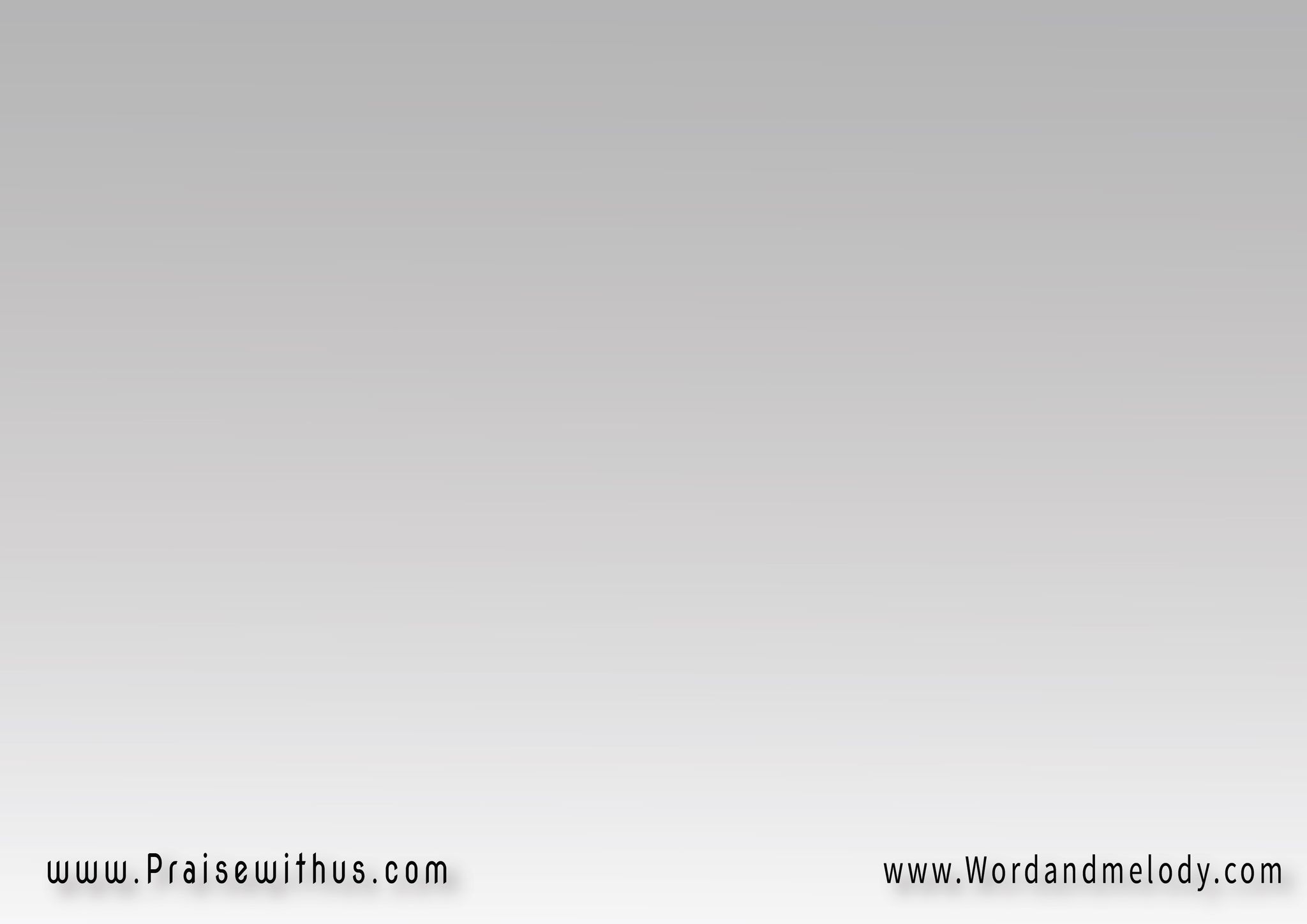 القرار:  
 هللويا للربِّ الإله 
هللويا فدانا بدماه
هللويا مَحَا صَكنا 
صــــارَ بِرَّنـــــا
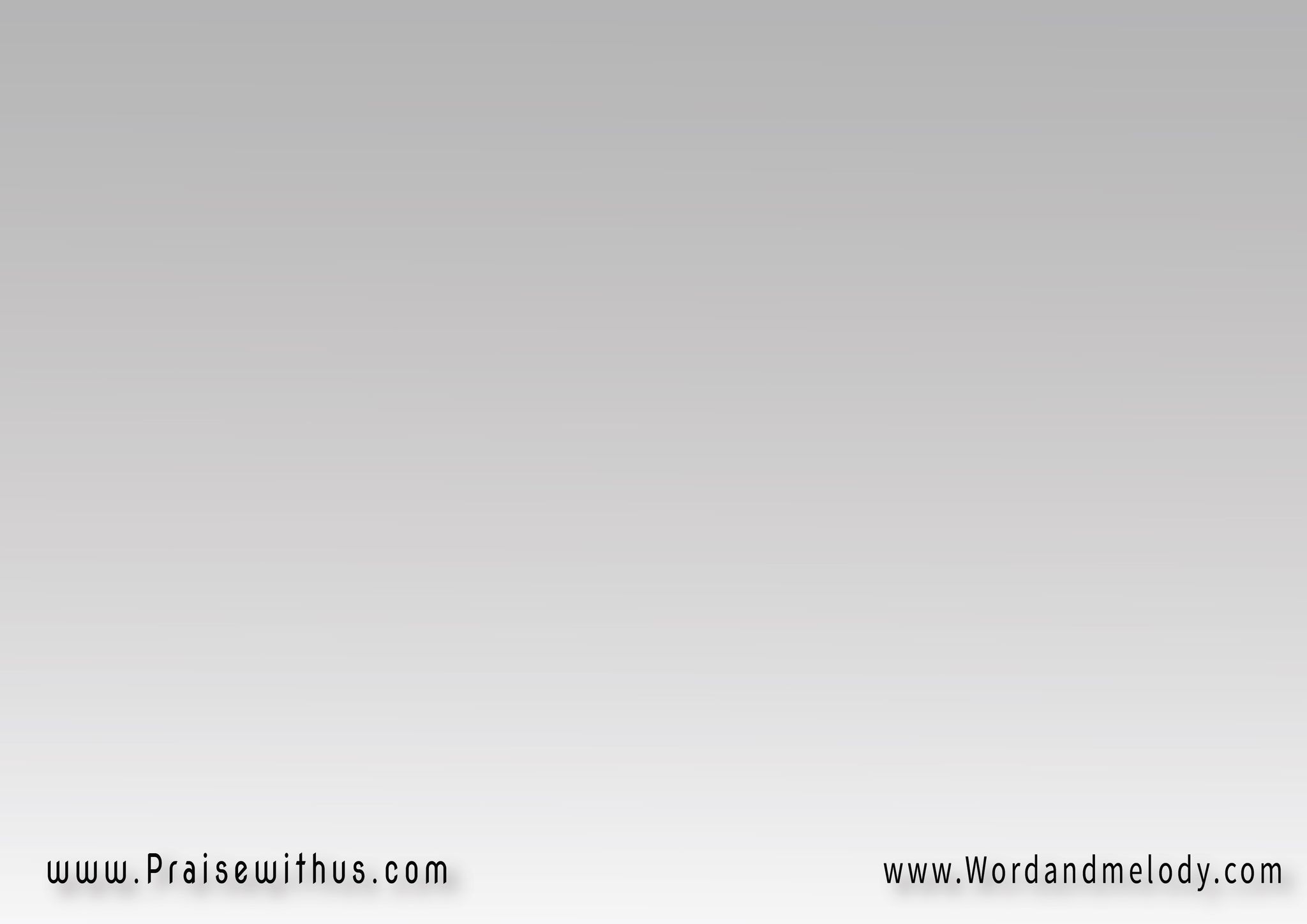 2- 
كم يَحلُو لِي أن أرفعُ اسمَكَ 
أنتَ فاديَّ ما أعظم حبكَ
أشدو أغني لشخصكَ 
أفرحُ أفرحُ دَوماً بِك
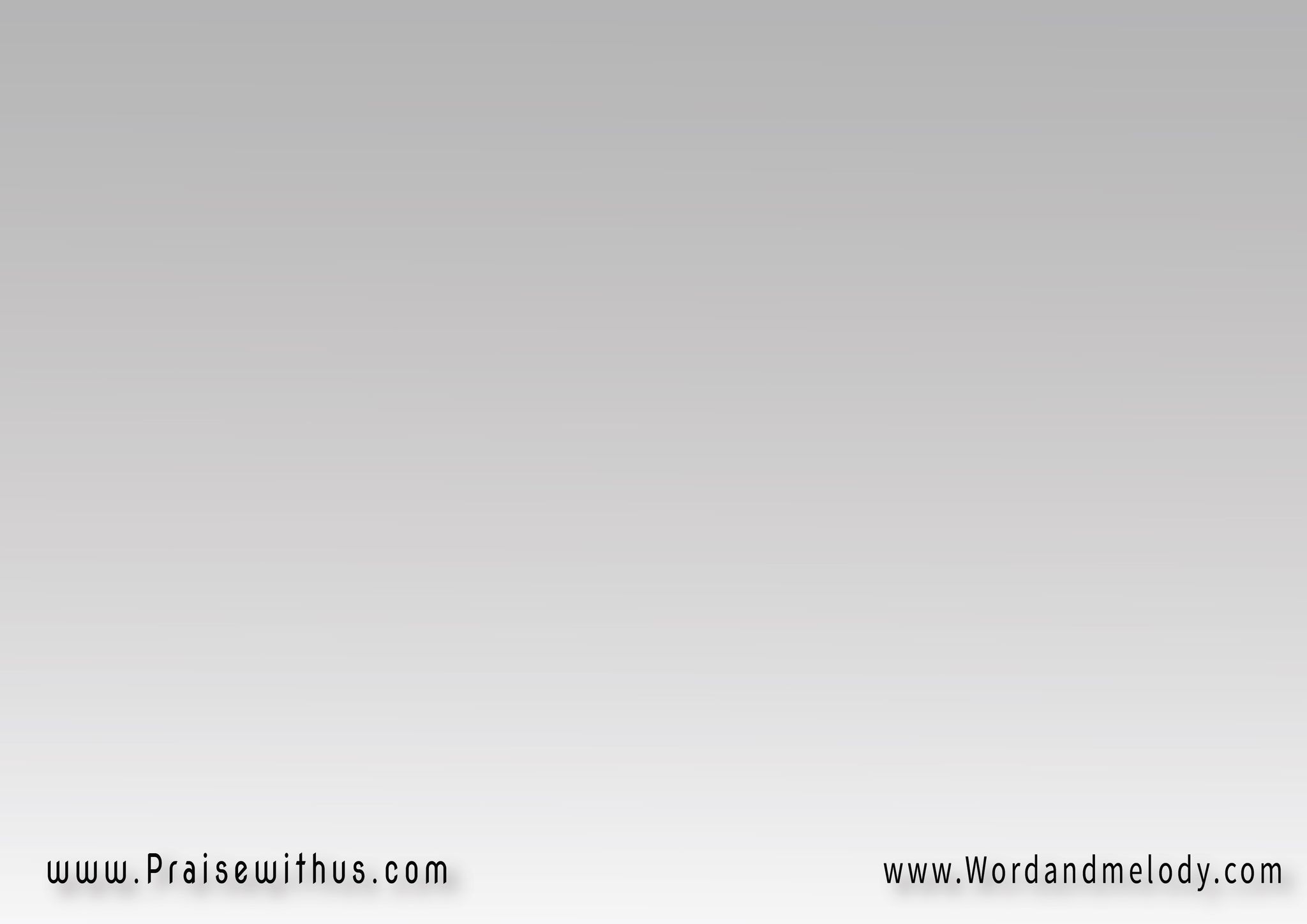 القرار:  
 هللويا للربِّ الإله 
هللويا فدانا بدماه
هللويا مَحَا صَكنا 
صــــارَ بِرَّنـــــا
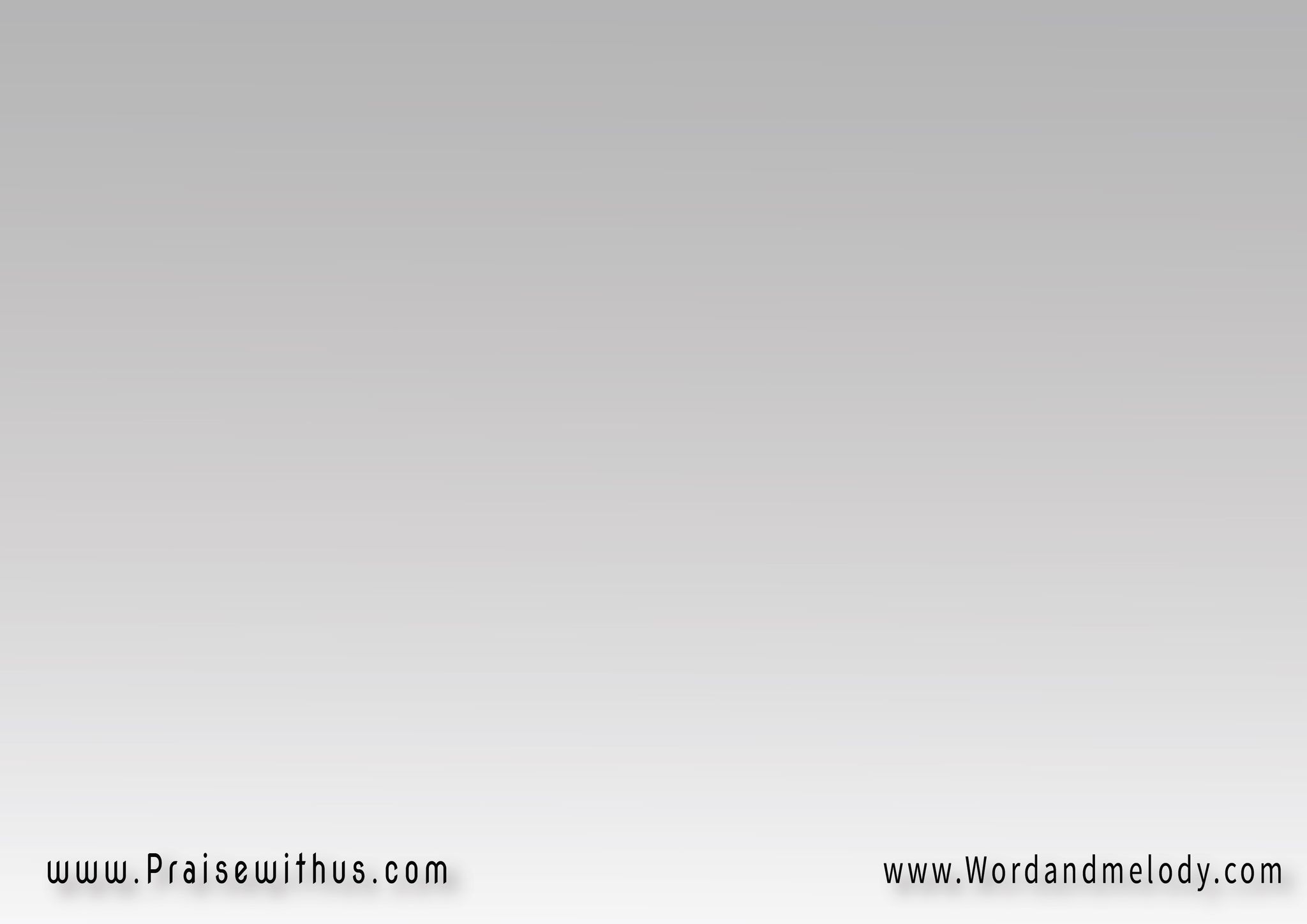 3- 
 هيا لِنرفعُ لهُ التسبيح 
هيا نُعلِّي رأسَنا المسيح
نُقدمُ لَهُ كُلَّ المديح
 أفرحُ أفرحُ دَوماً بِكَ
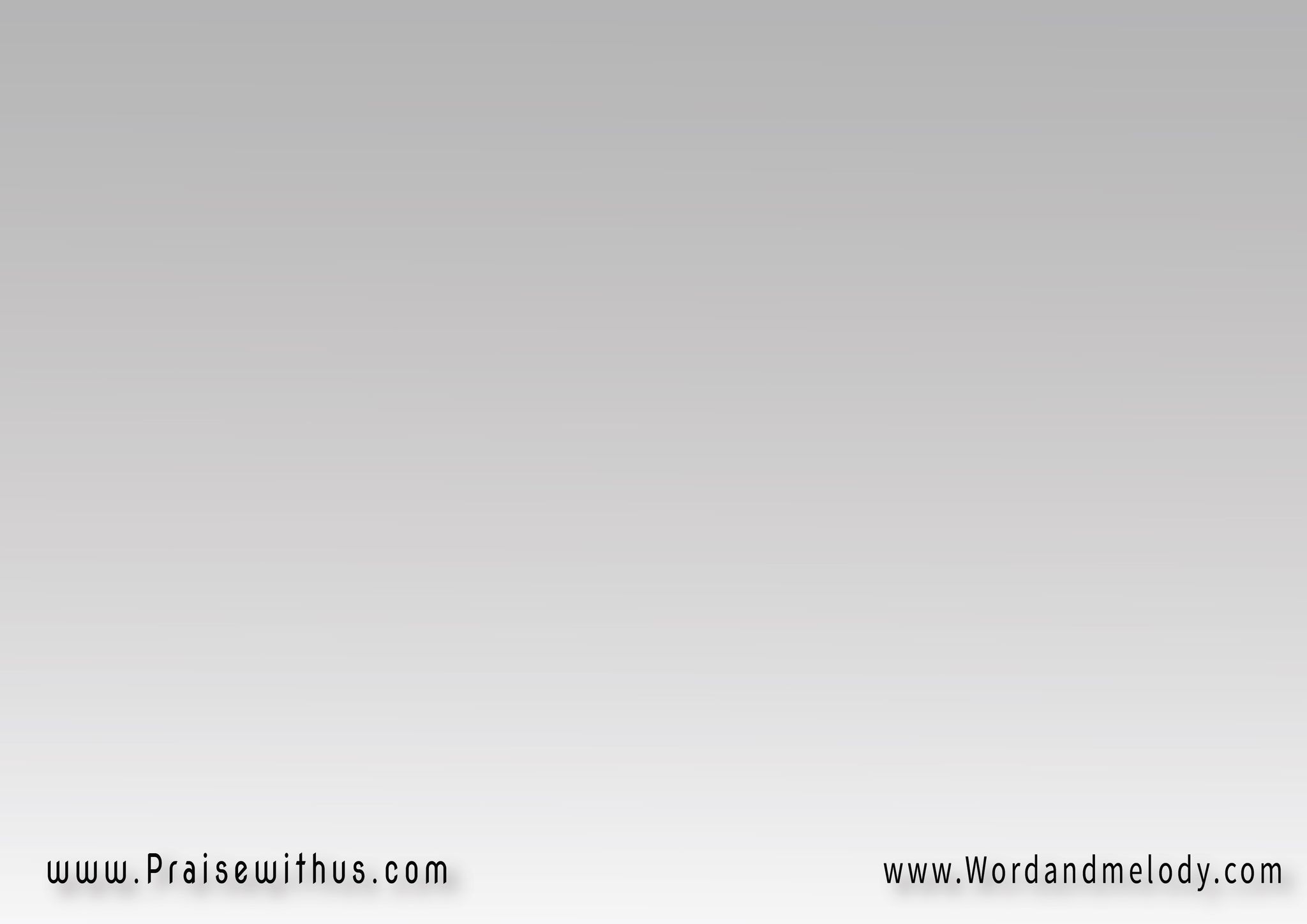 القرار:  
 هللويا للربِّ الإله 
هللويا فدانا بدماه
هللويا مَحَا صَكنا 
صــــارَ بِرَّنـــــا
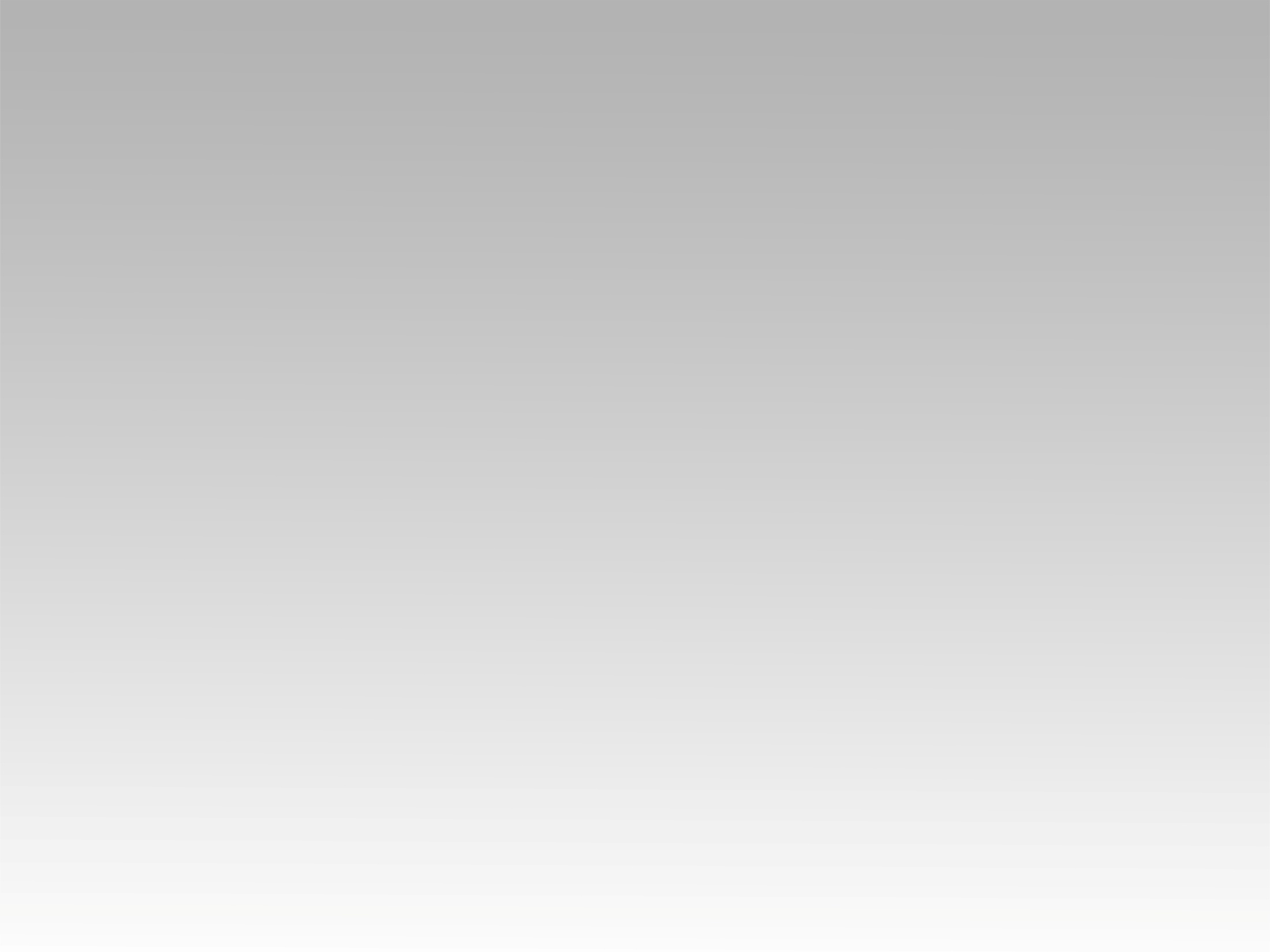 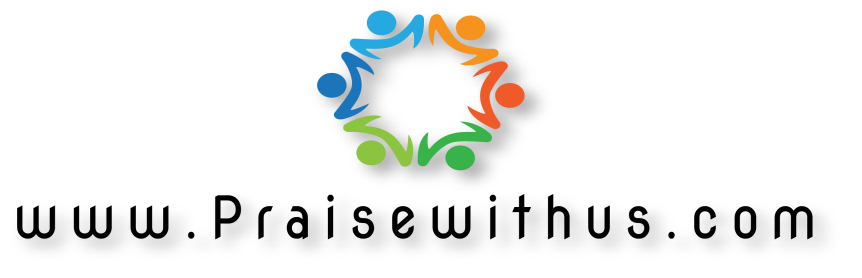